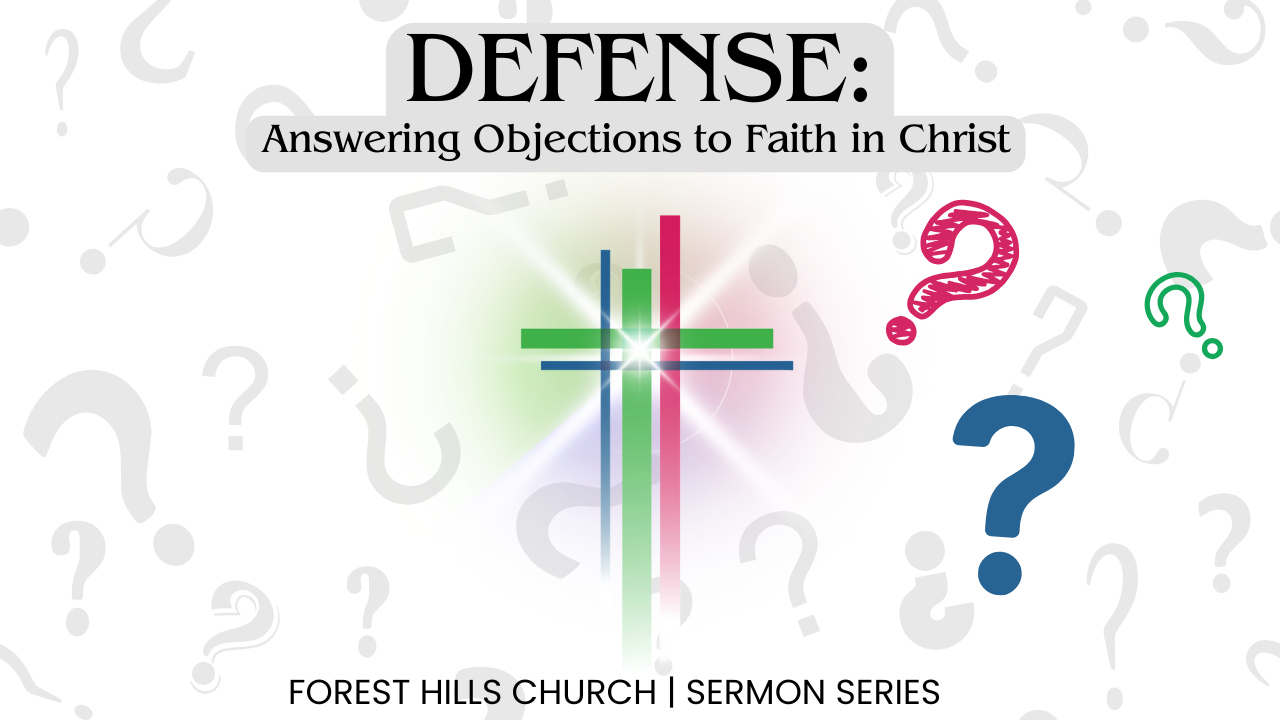 If God is Love, How Can He Send People to Hell?
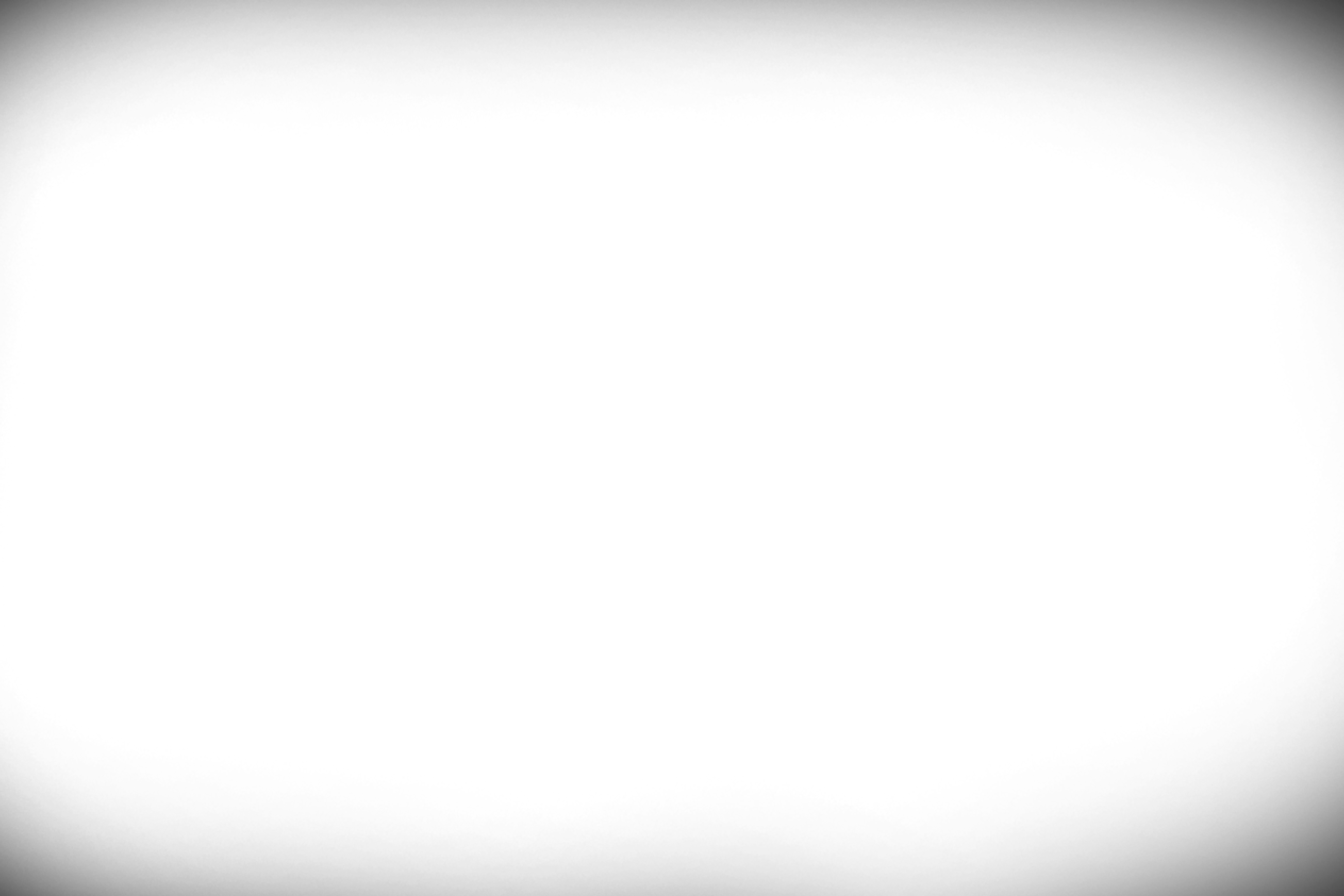 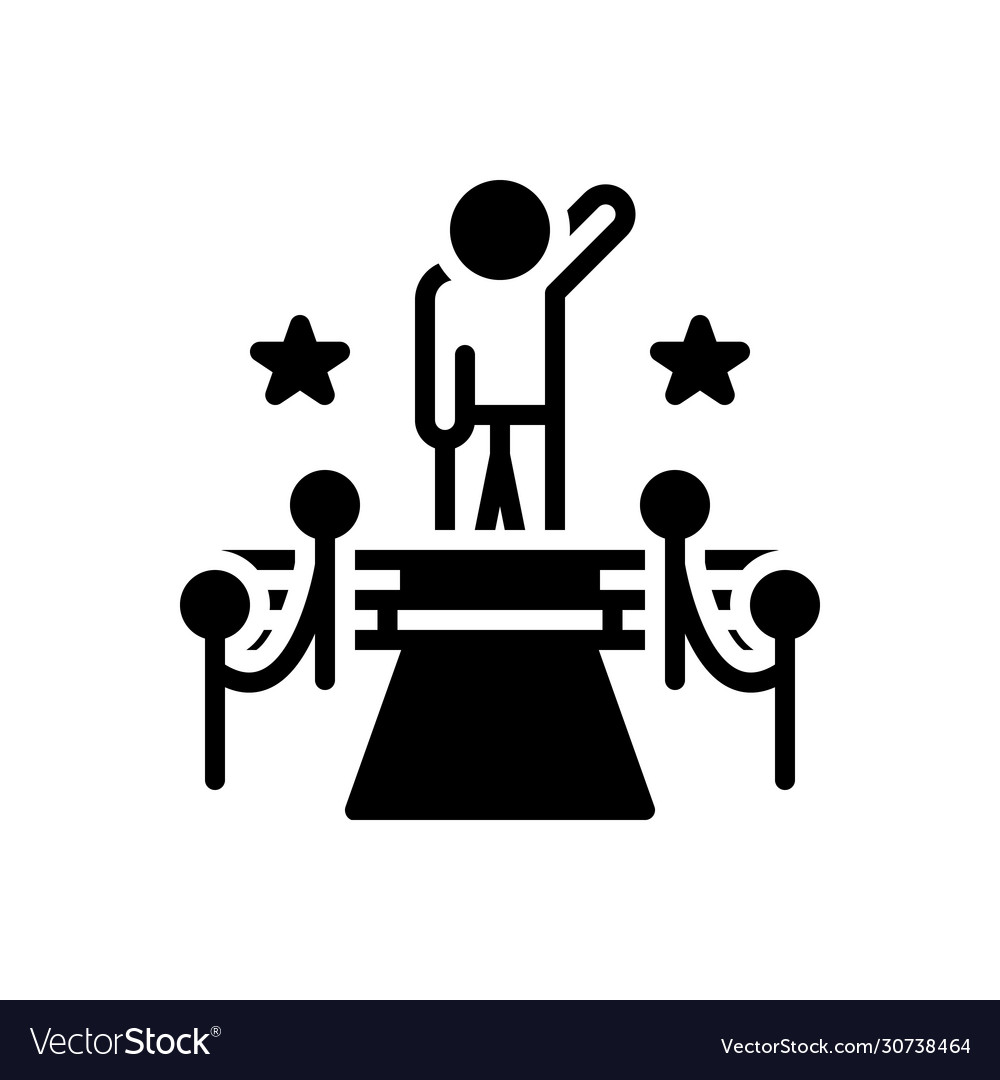 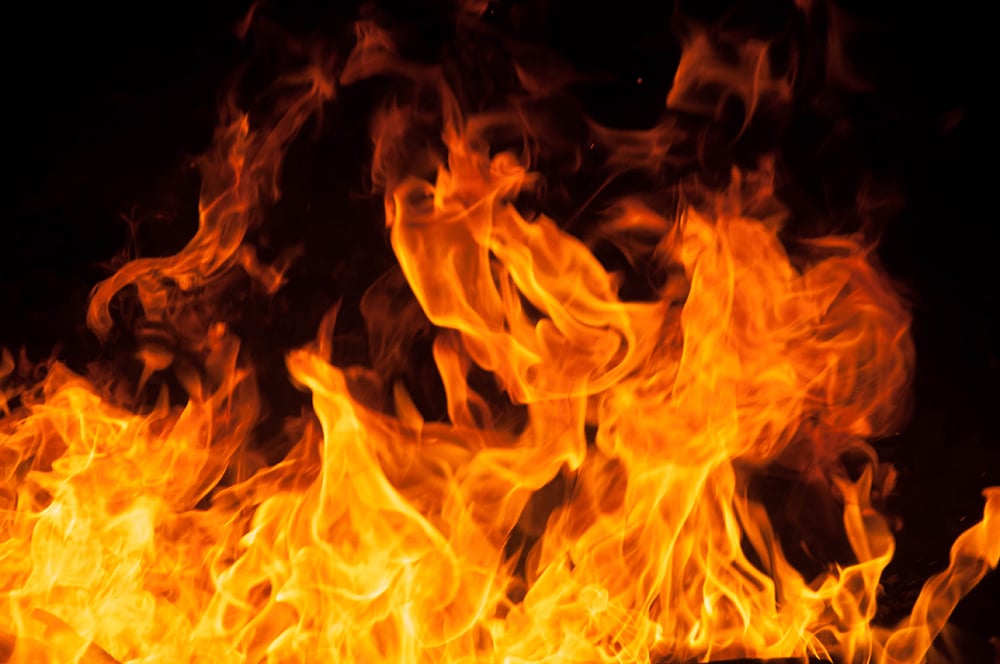 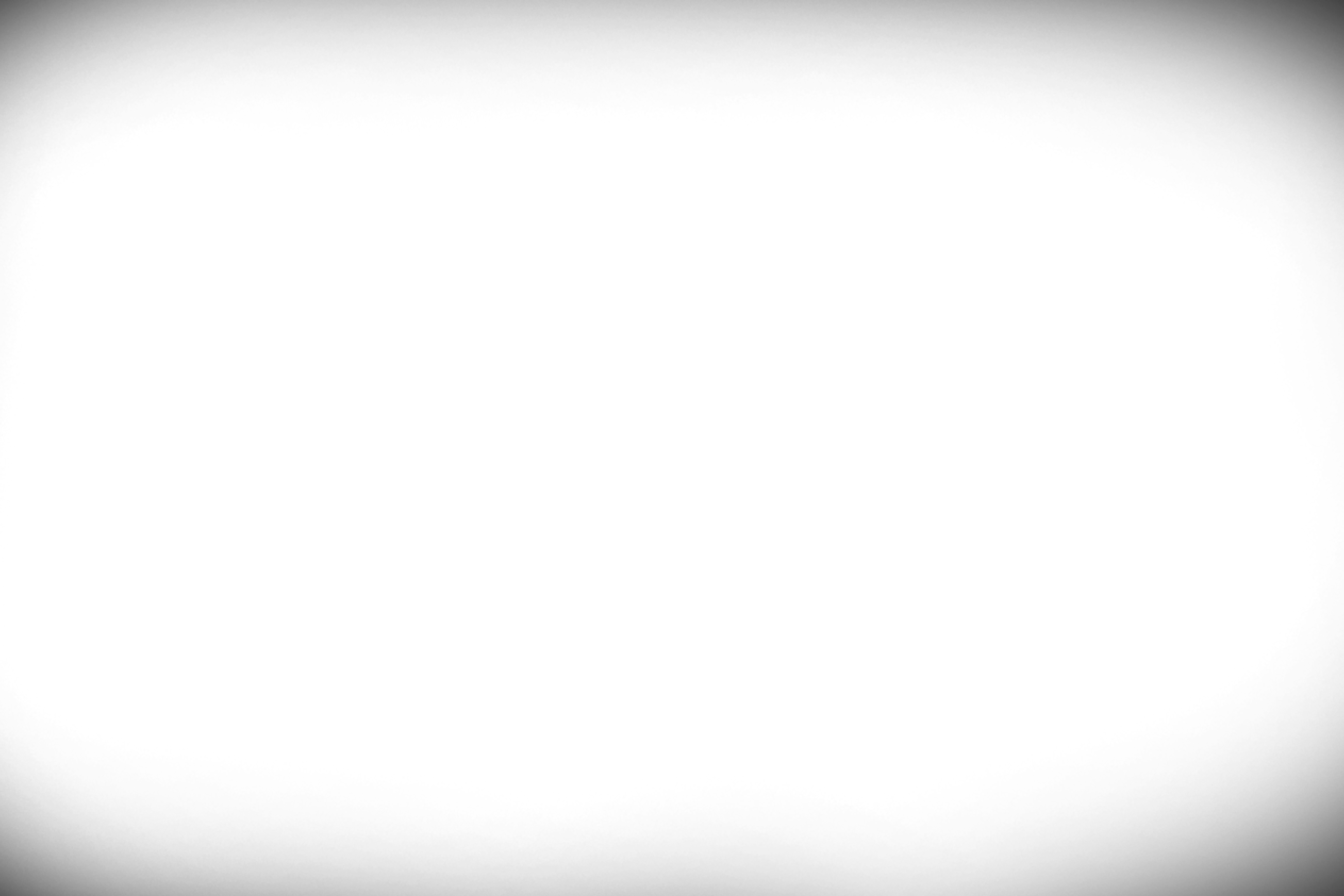 What does 
Love 
mean?
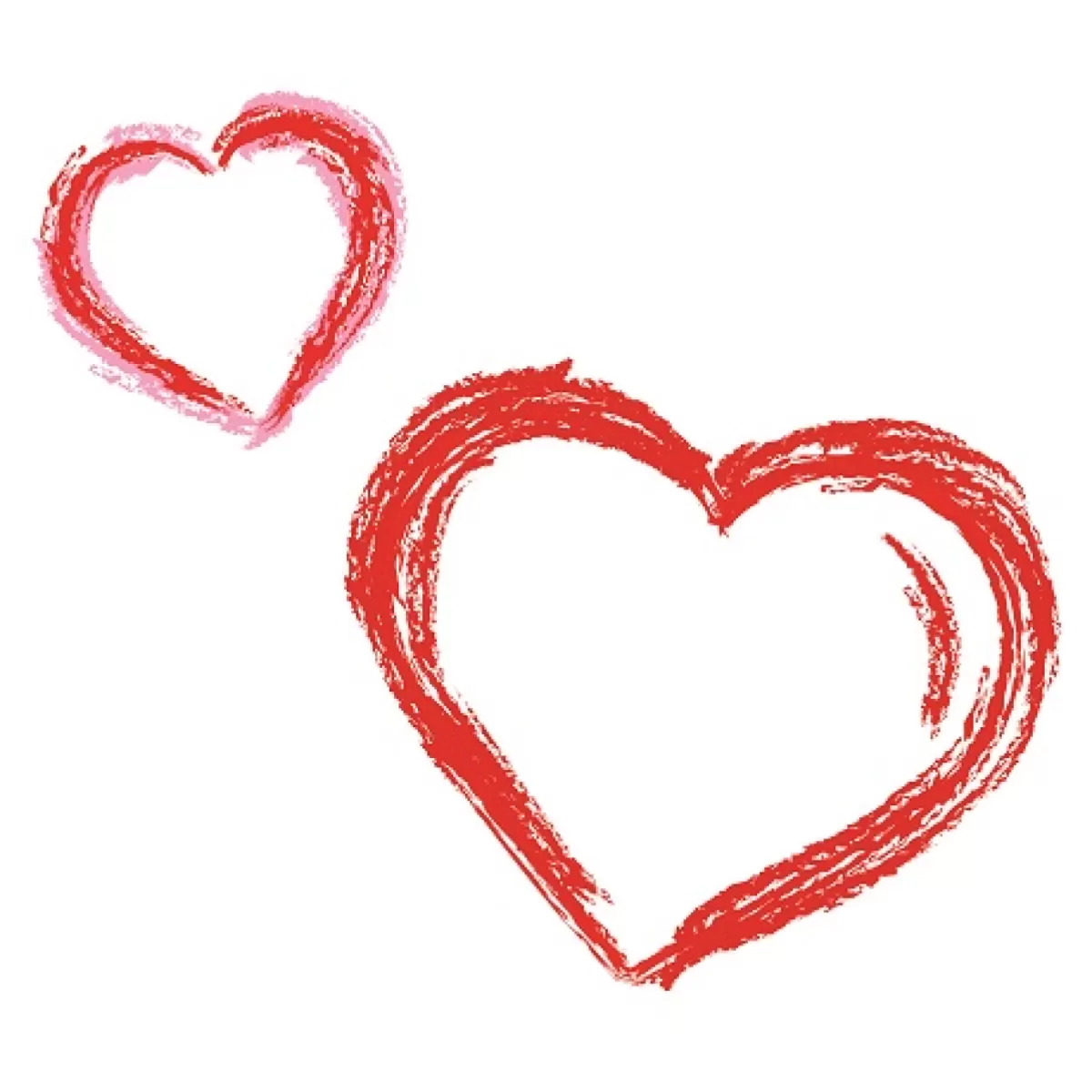 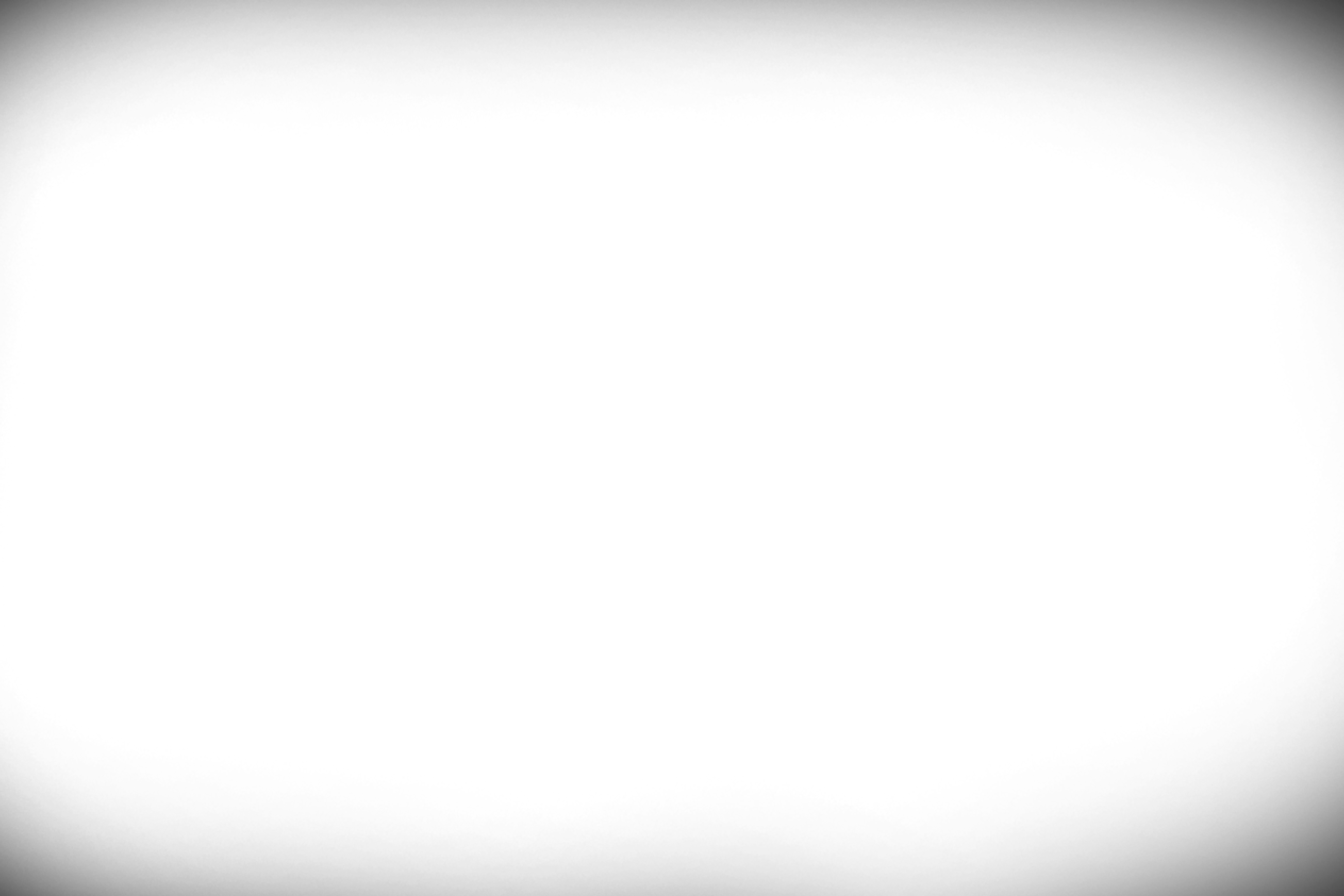 Love
A free and reciprocal choice.
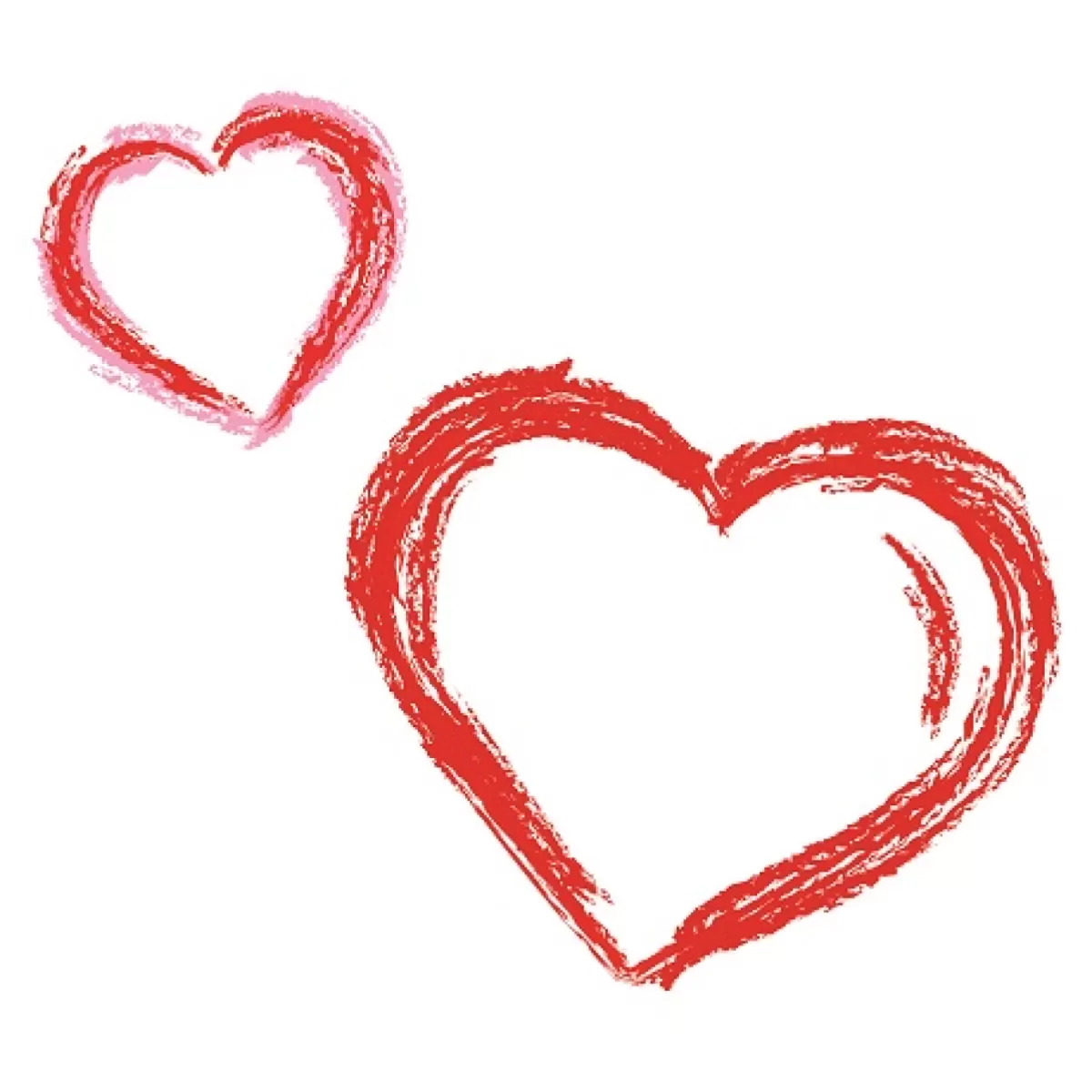 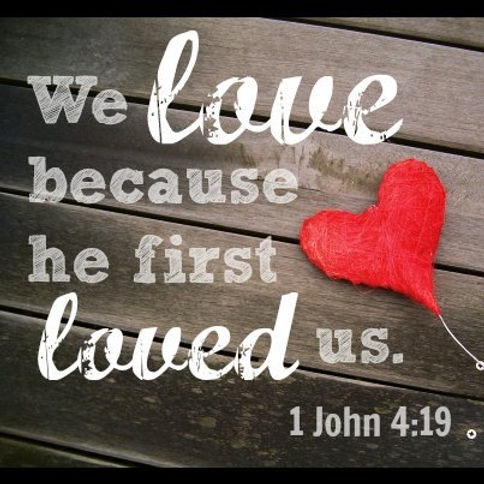 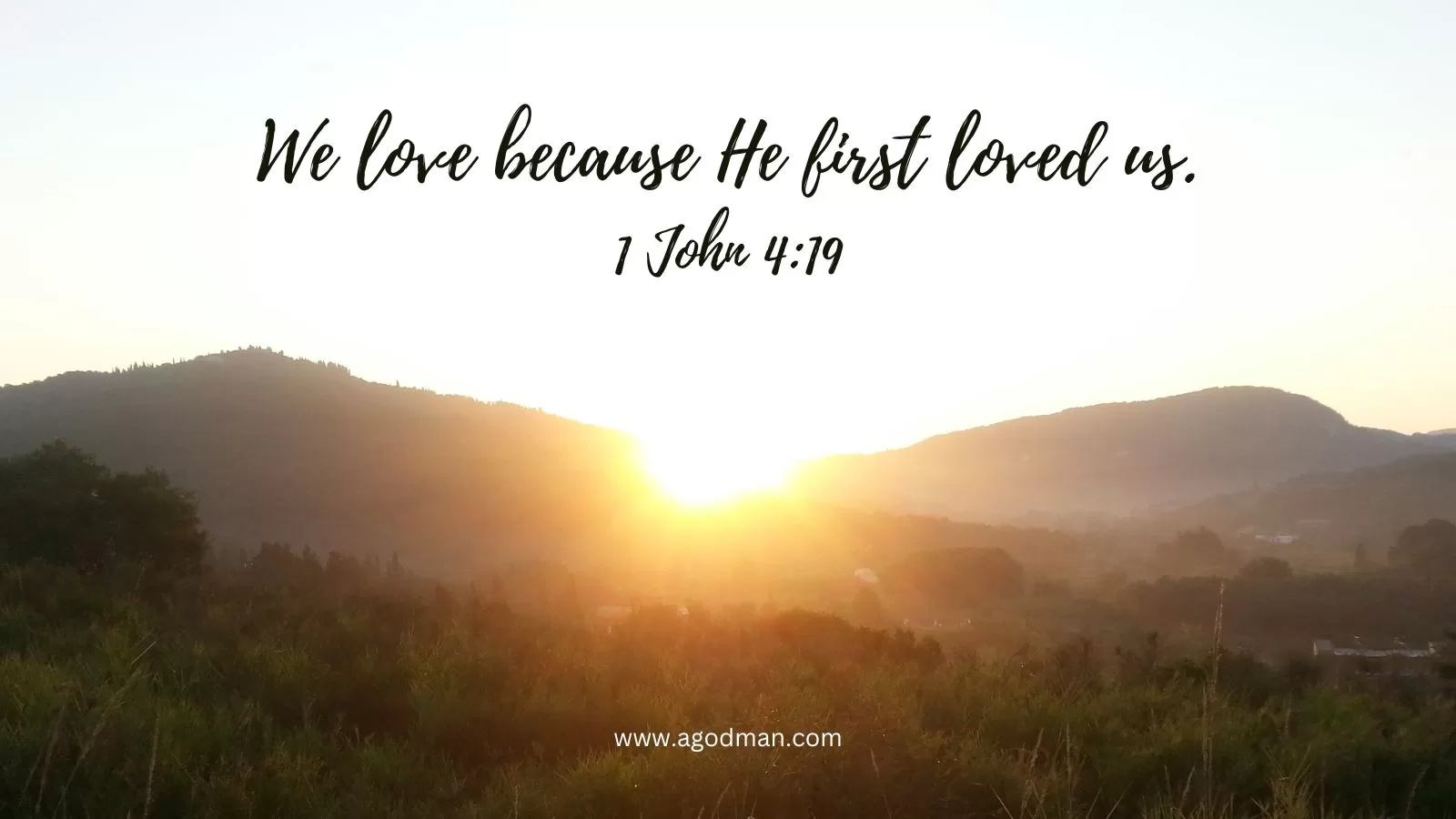 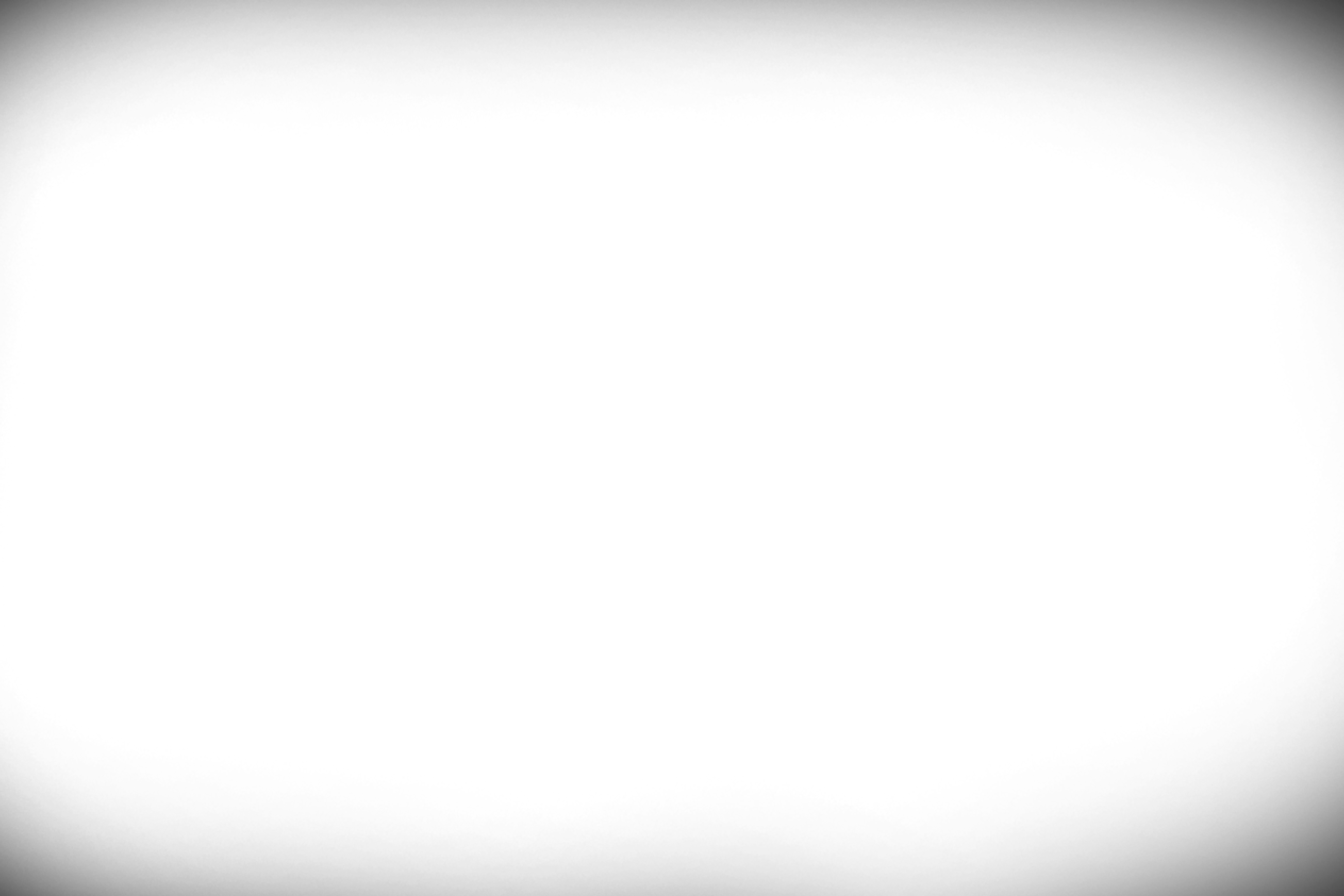 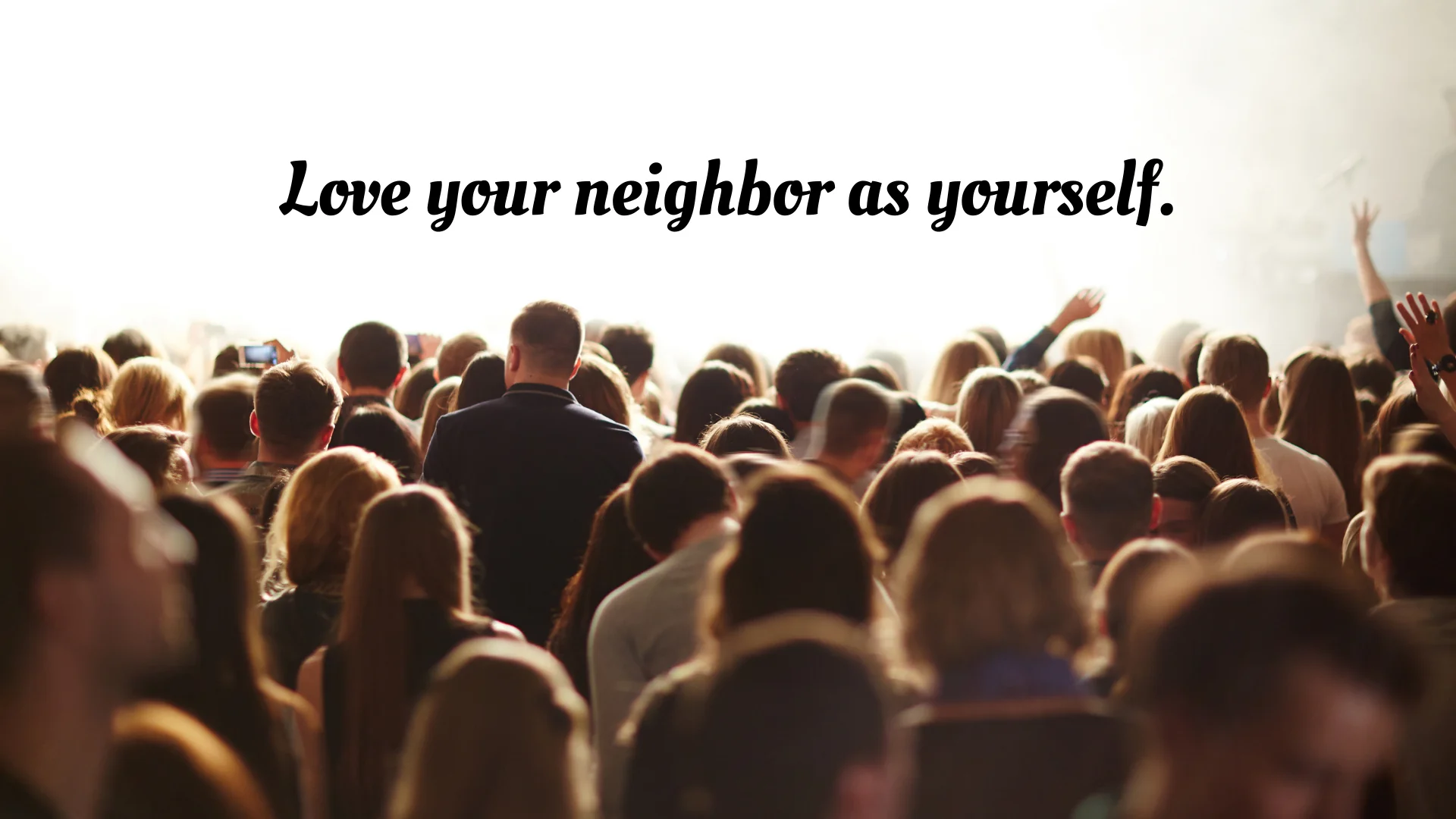 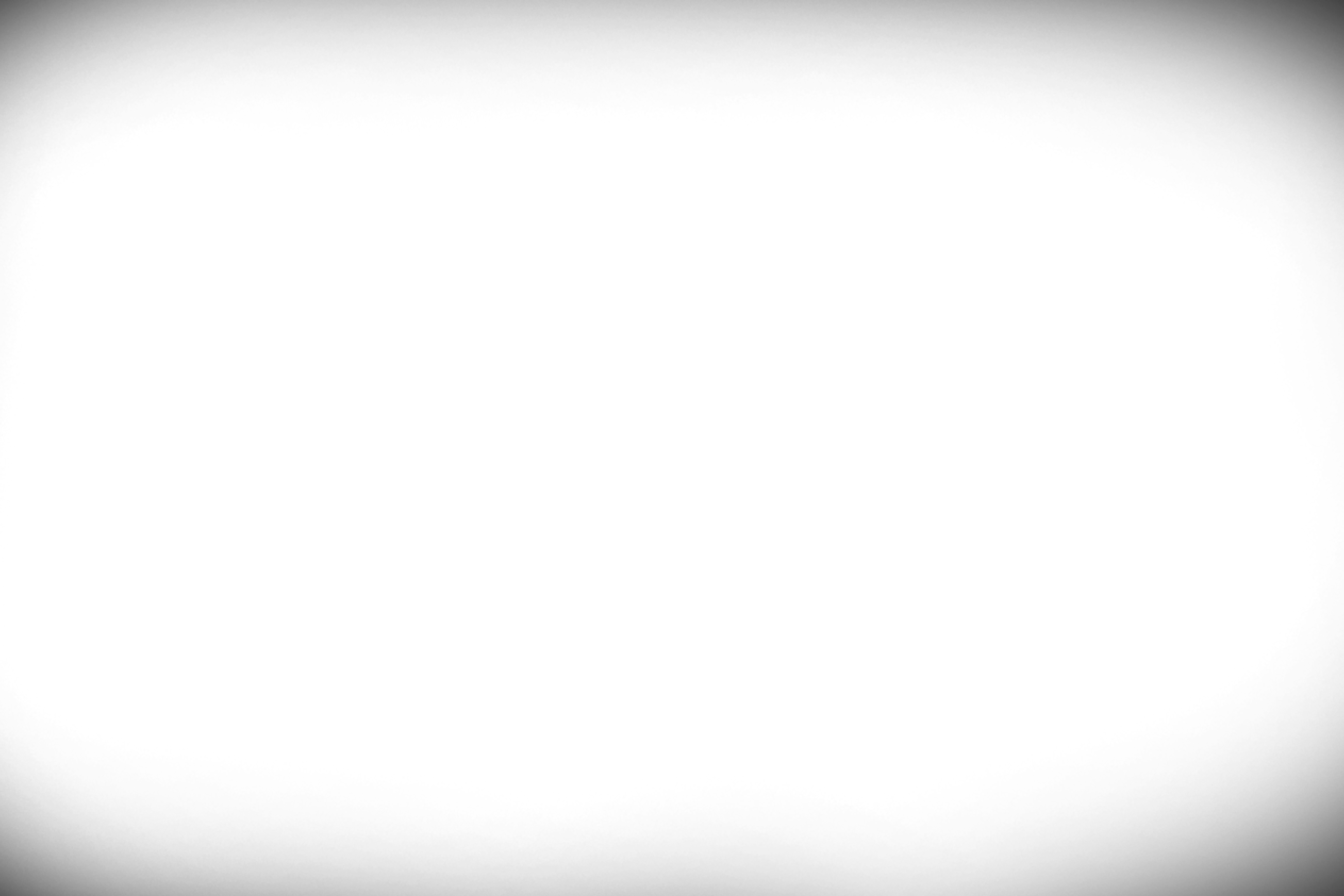 send
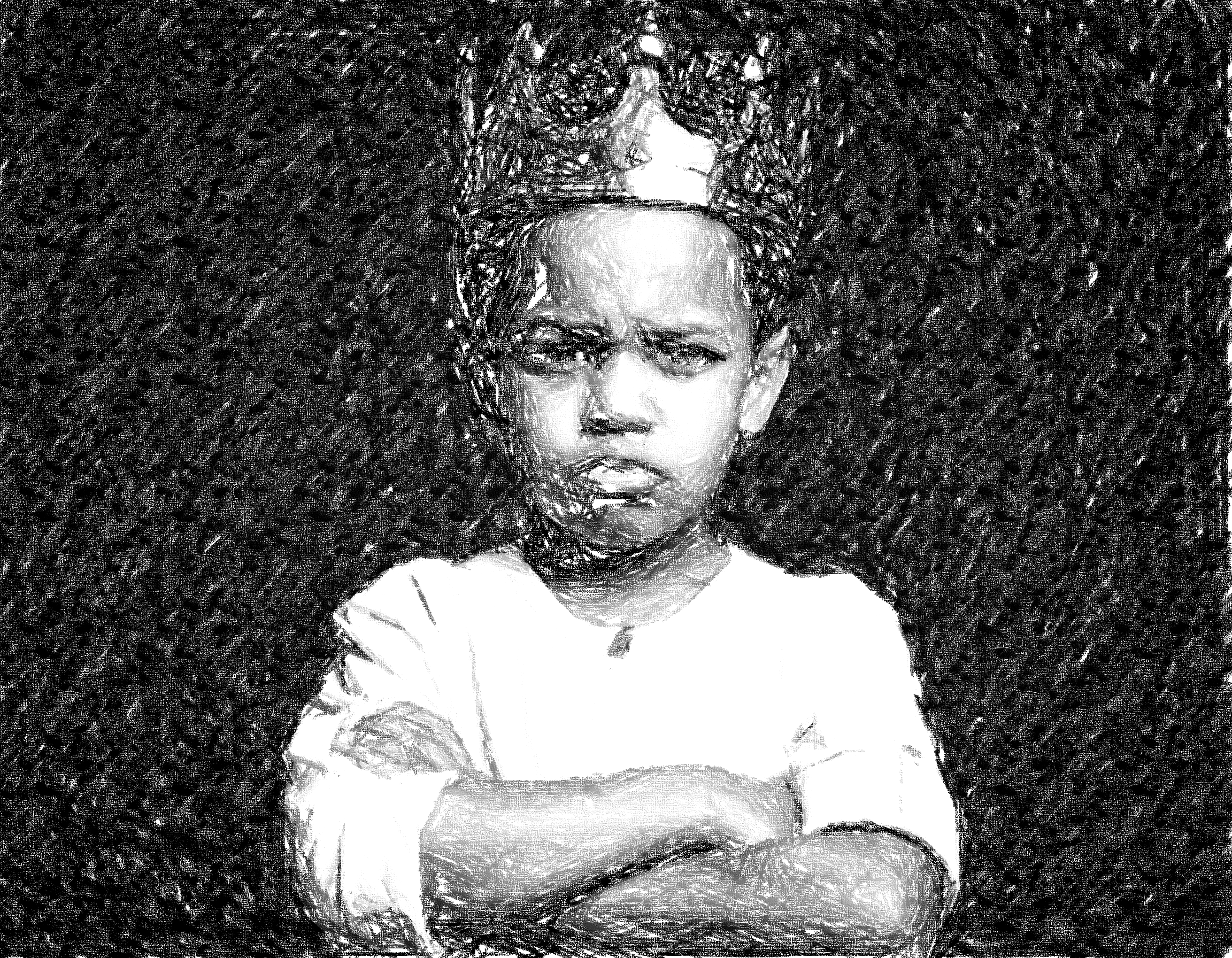 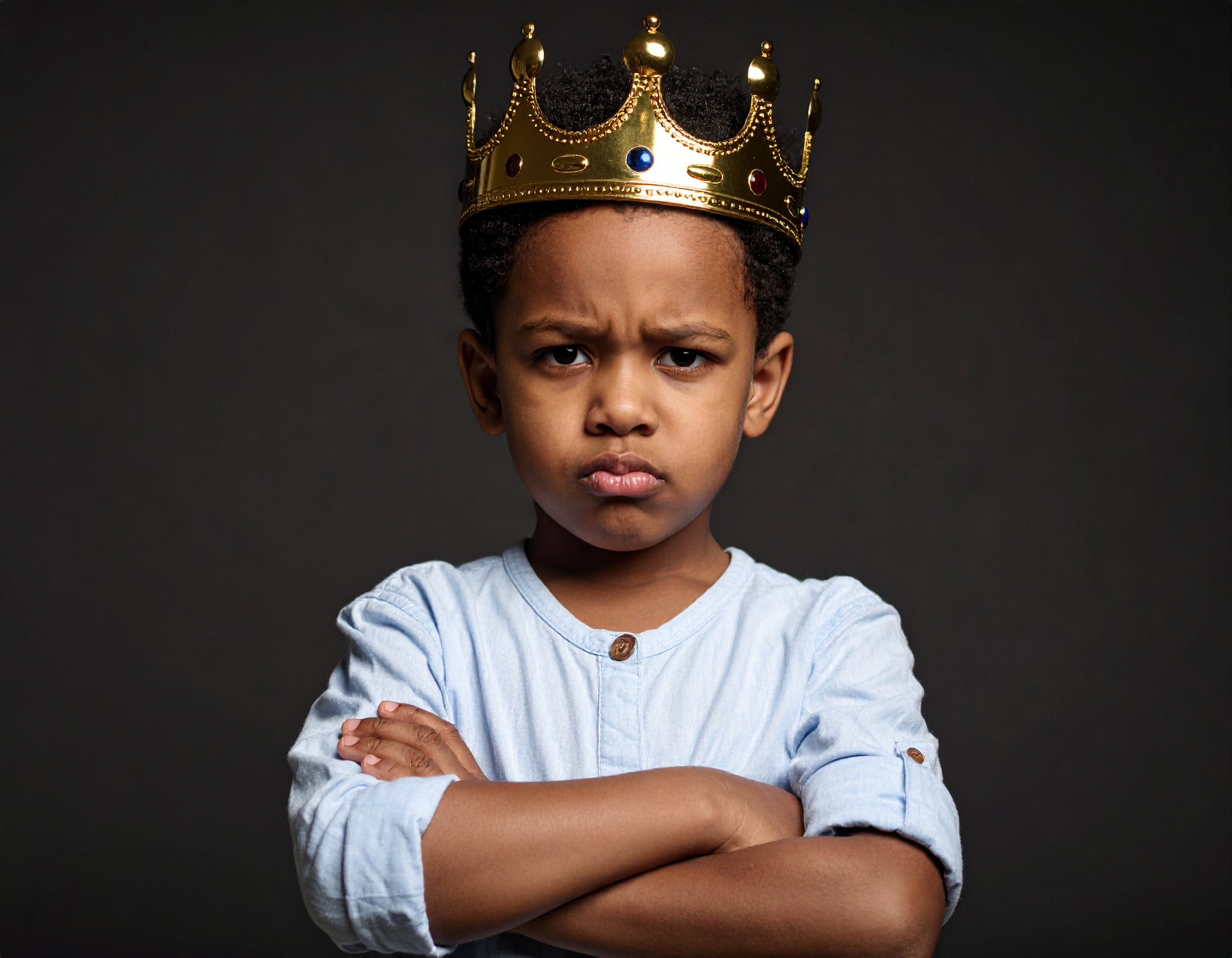 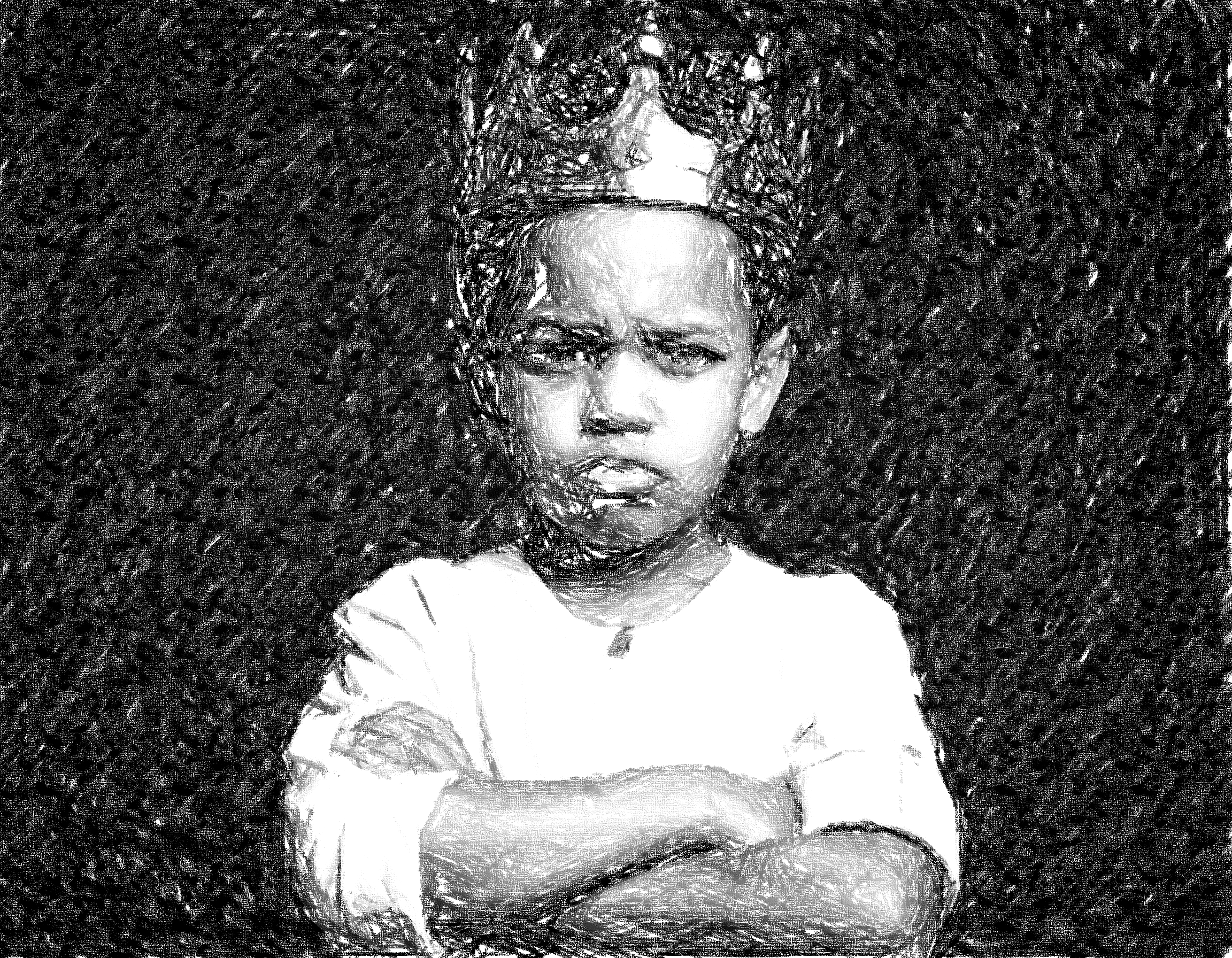 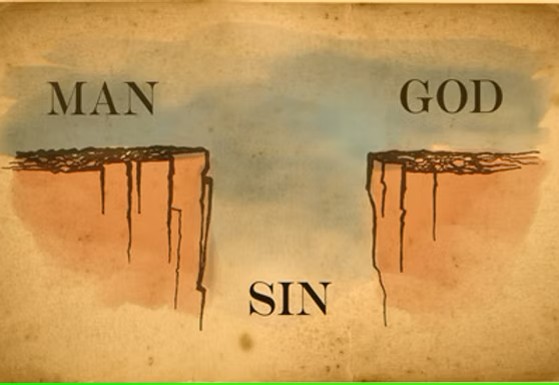 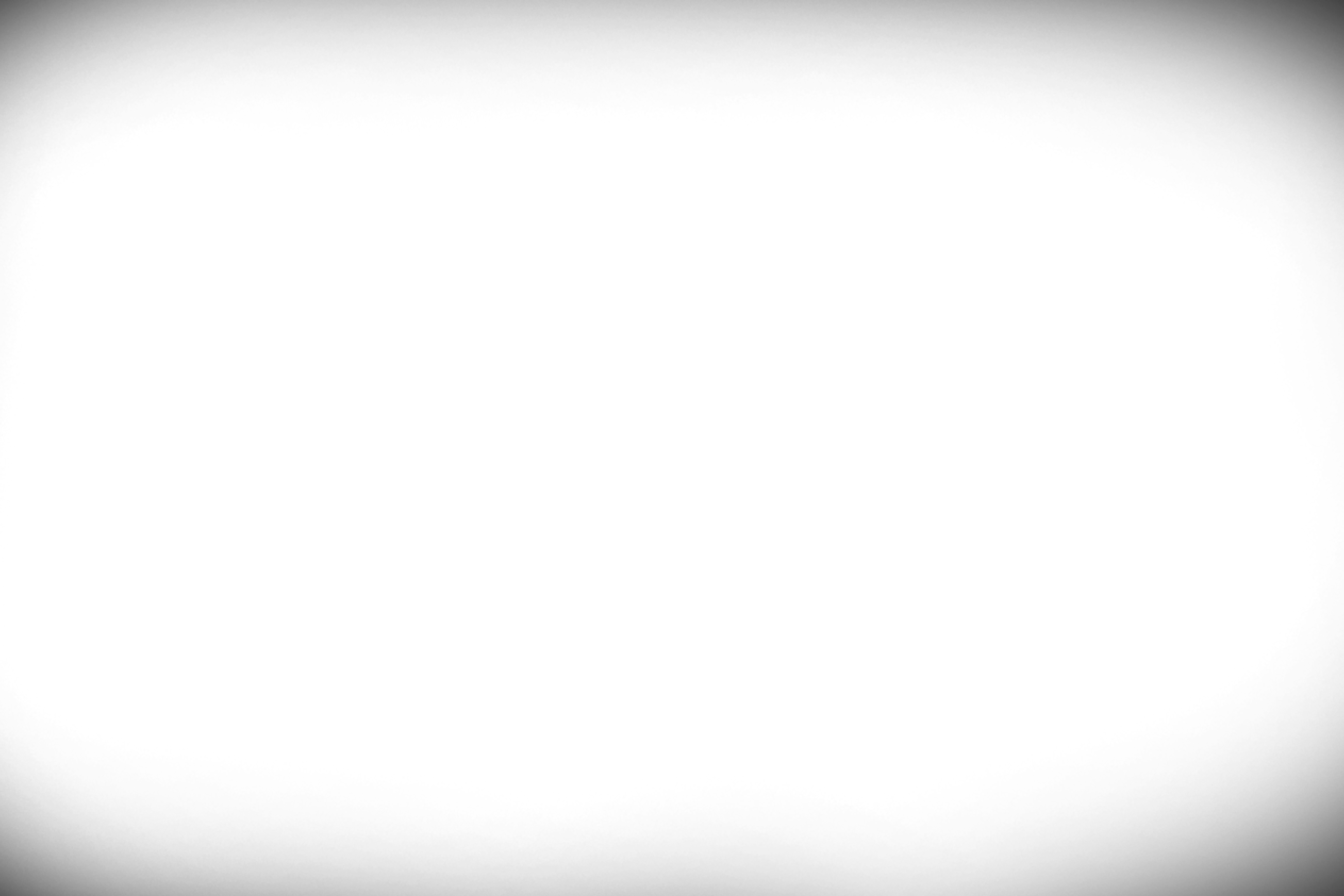 Suffering. Pain. Evil.
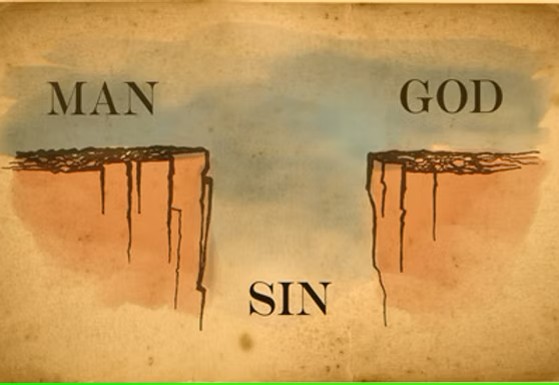 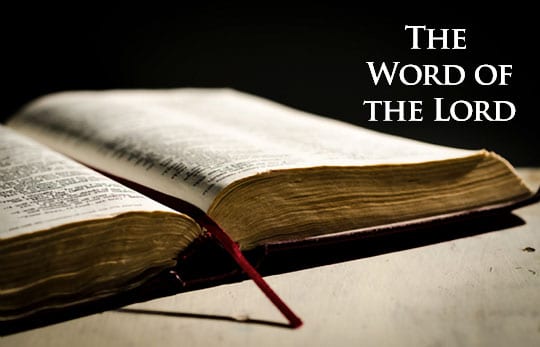 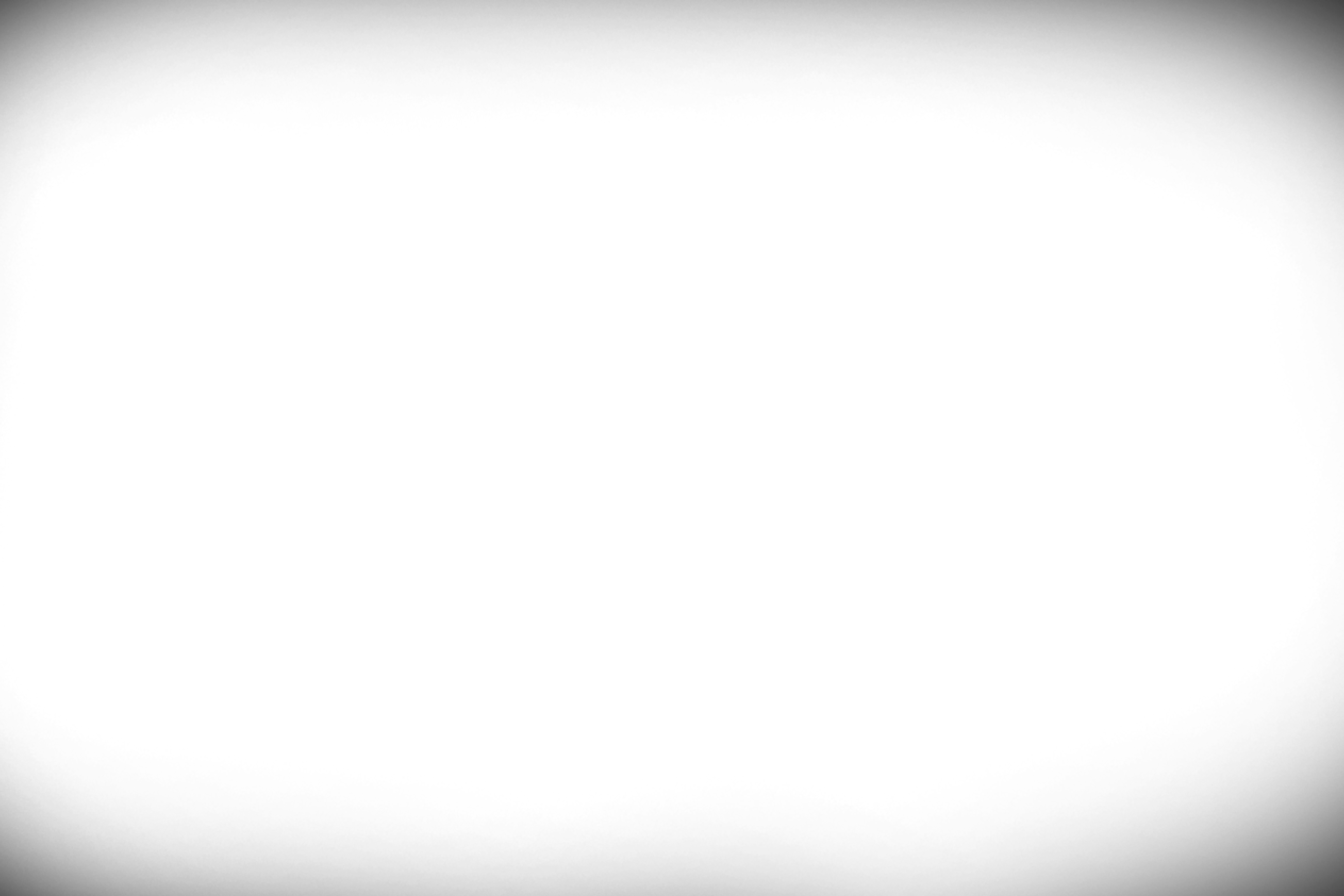 Suffering. Pain. Evil.
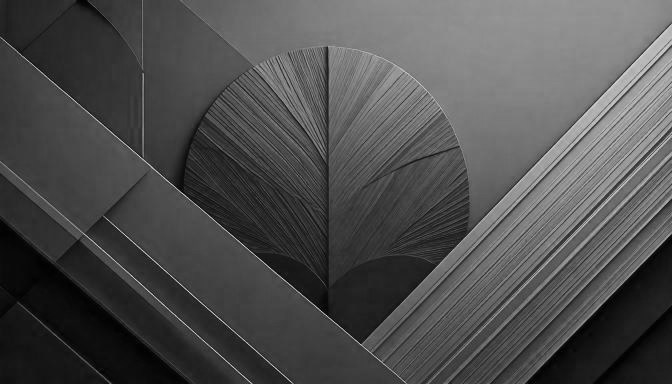 Matthew 
8:12; 25:30; 10:28
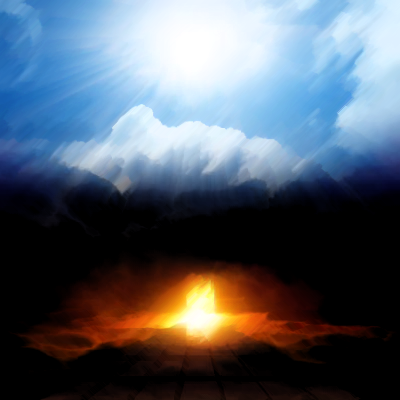 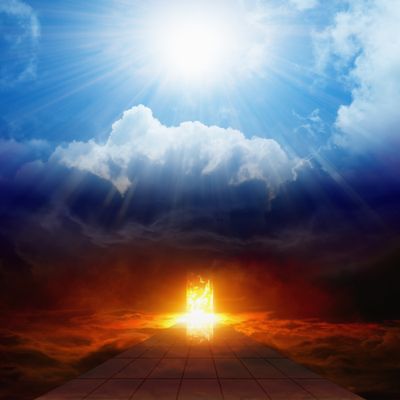 righteous
Matthew 
8:12; 25:30; 10:28
Unrighteous
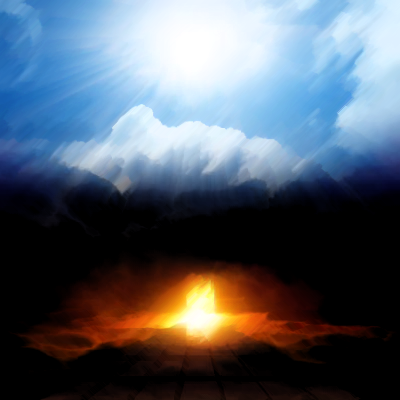 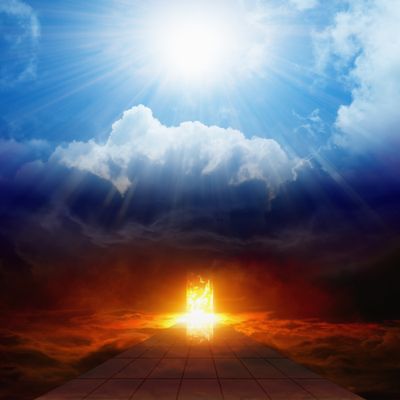 “Get away from me! Go into the unending fire that has been prepared for the devil and his angels.”
Matthew 
8:12; 25:30; 10:28
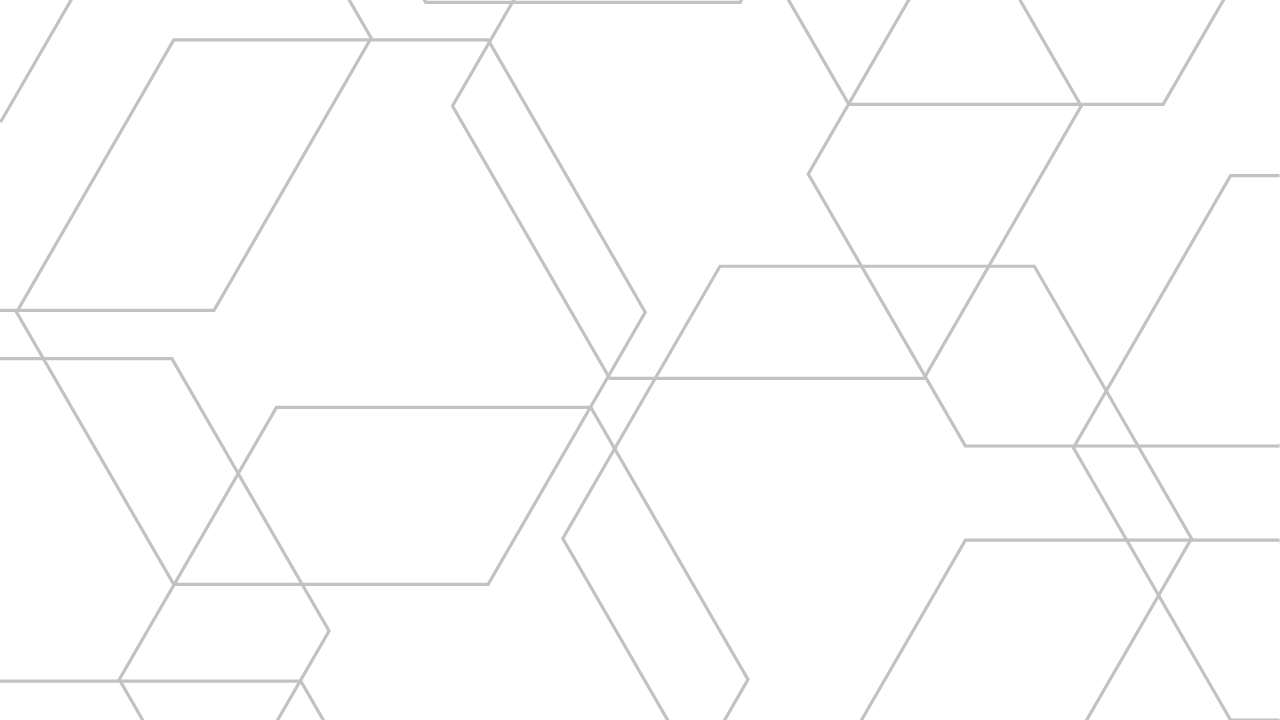 “There is no doctrine which I would more willingly remove from Christianity than this, if it lay in my power. But it has the full support of scripture and, specially, of Our Lord’s own words…I would pay any price to be able to say truthfully ‘All will be saved.’ But my reason retorts ‘Without their will, or with it?’”
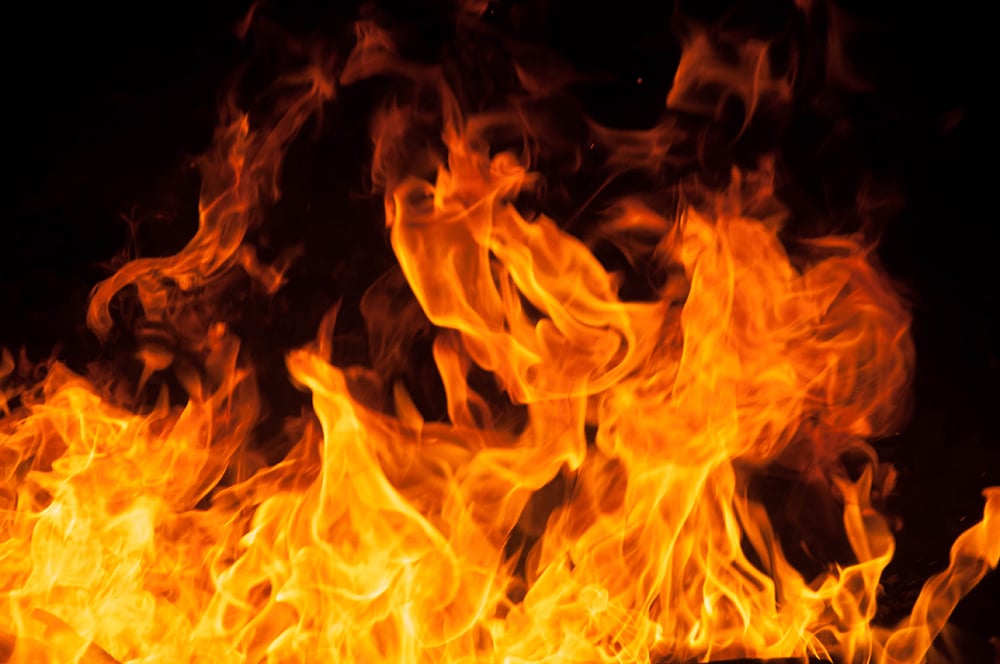 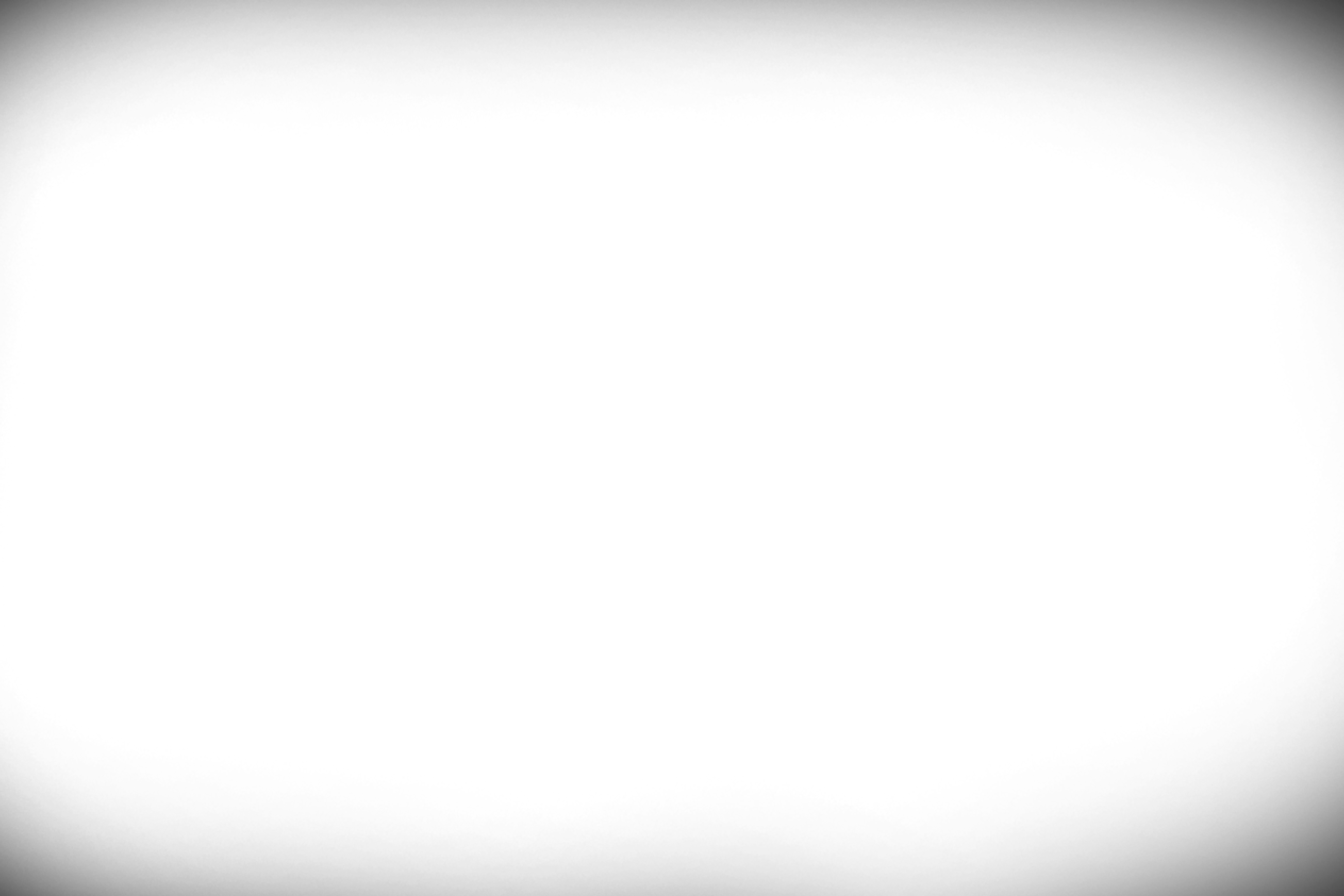 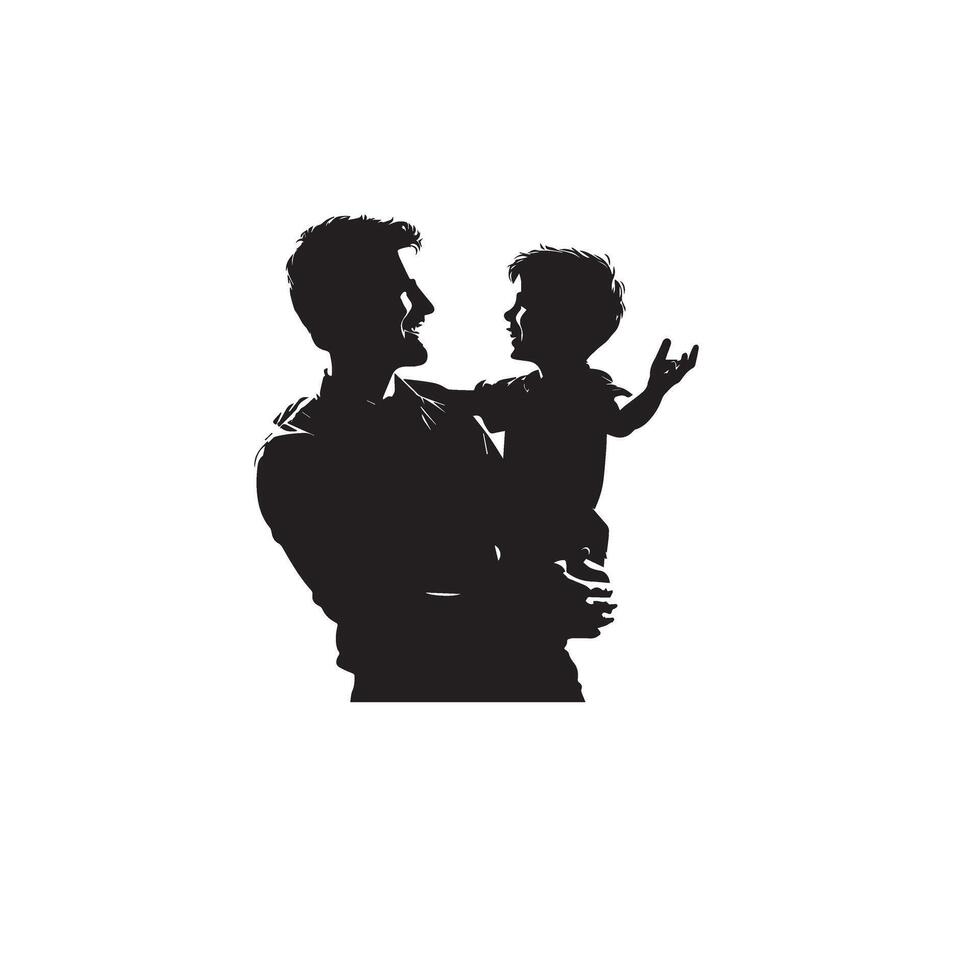 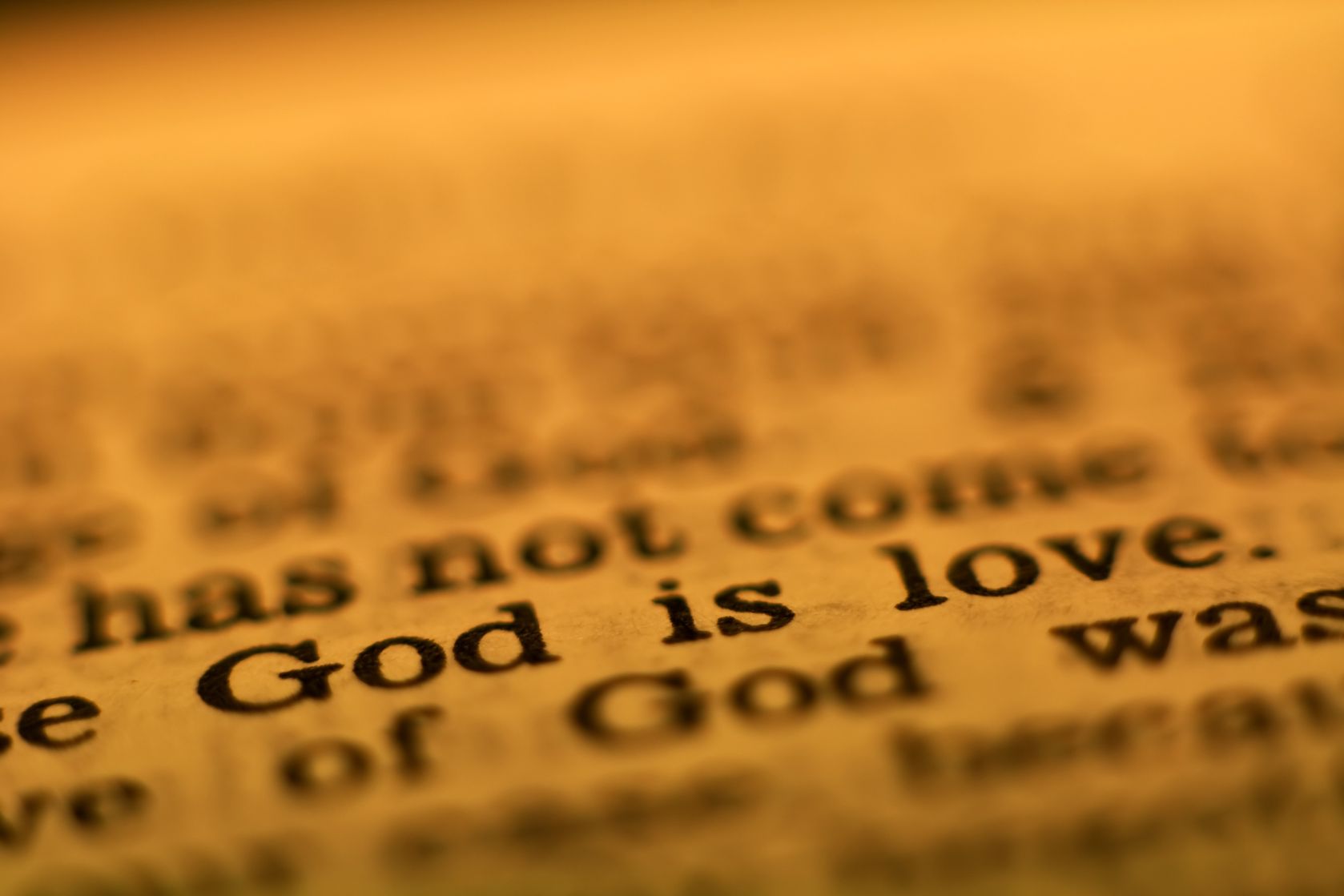 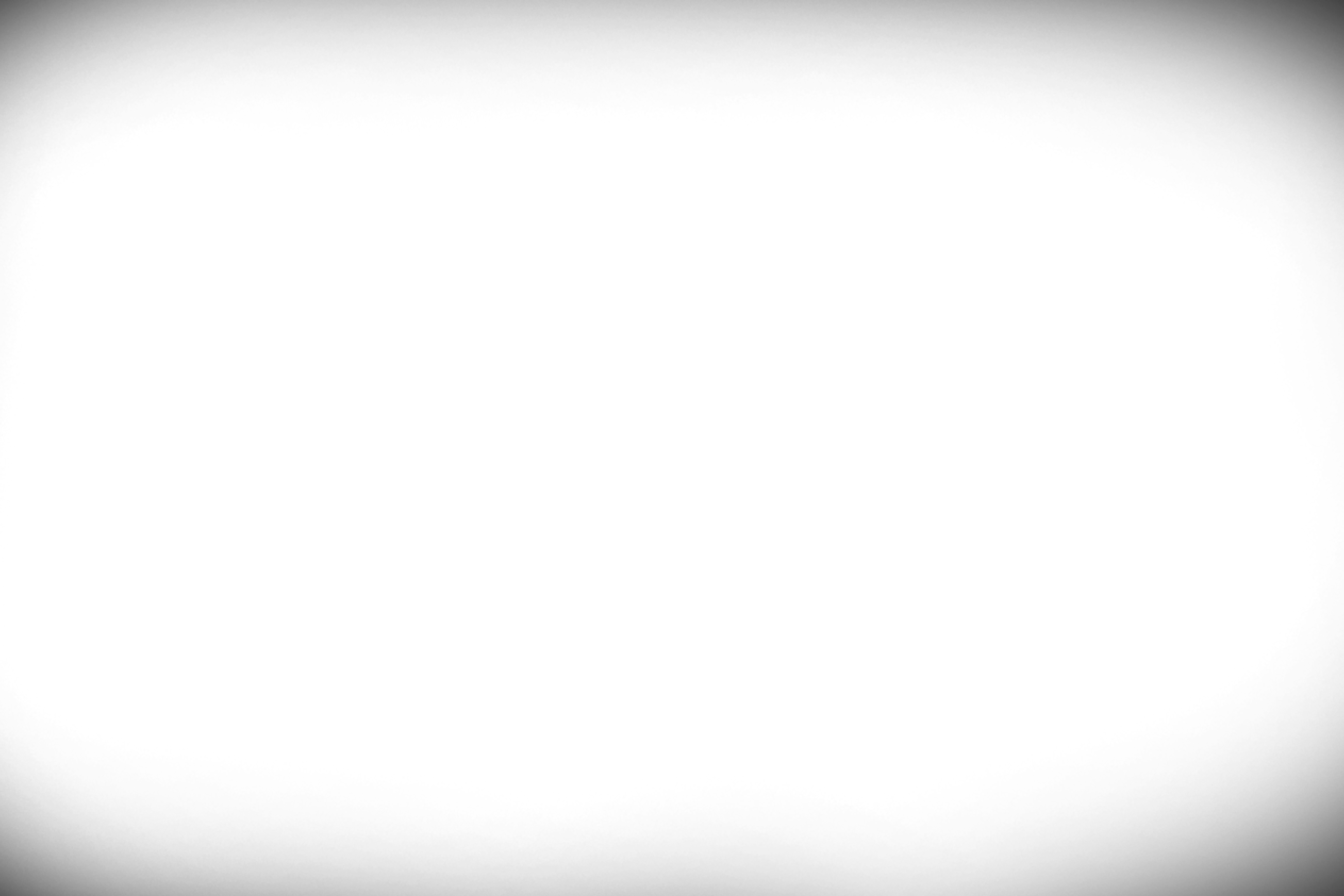 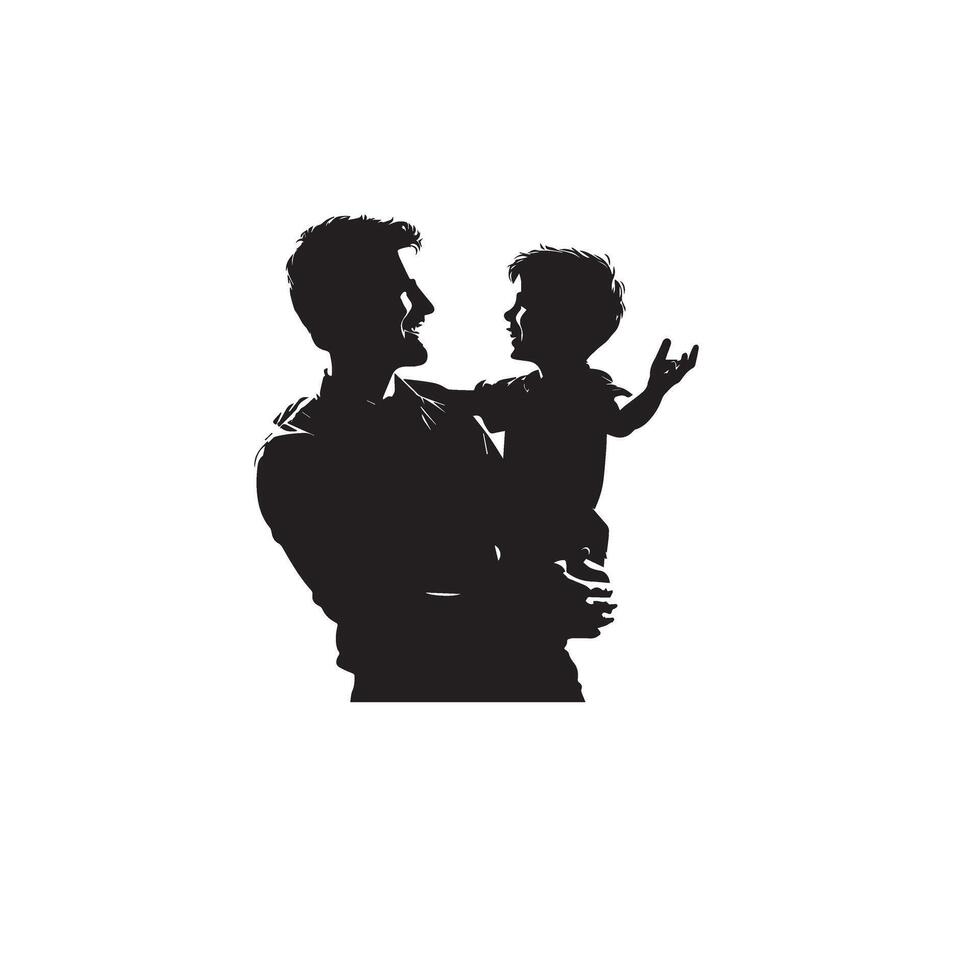